PRAZOS DOS INSTRUMENTOS BÁSICOS DE GESTÃO
PRAZOS DOS INSTRUMENTOS BÁSICOS DE GESTÃO
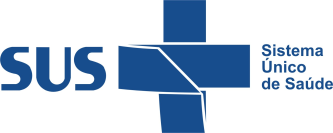 No Estado do Tocantins a Lei Complementar Nº 78, de 11 de abril de 2012 (Publicada no Diário Oficial nº 3.607) - Dispõe sobre prazos para encaminhamento das normas referentes às Diretrizes Orçamentárias, ao Plano Plurianual e ao Orçamento Anual.
 
“(...)
Art. 1º Incumbe ao Chefe do Poder Executivo protocolizar na Assembleia Legislativa: 
I - até 15 de setembro, o Projeto de Lei de Diretrizes Orçamentárias; 
II - até 15 de novembro, o Projeto de Lei do Plano Plurianual e o da Lei Orçamentária Anual. 
Parágrafo único. No primeiro e no último ano do exercício do mandato, as datas fixadas neste artigo são prorrogadas, respectivamente, para 15 de outubro e 30 de novembro.
(...)”
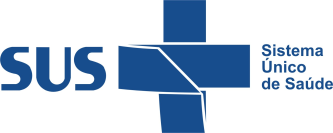 Praça dos Girassóis, Esplanada das Secretarias, S/N
Palmas – Tocantins – CEP: 77.015-007
Tel.: +55 63 3218-1700
saude.to.gov.br
Superintendência de Gestão e Acompanhamento Estratégico - SGAE
Telefones: (63) 3218-3265 / 1737 / 2806 
Cel. 9243-7653
e-mail:   planejamento.saude.to@gmail.com